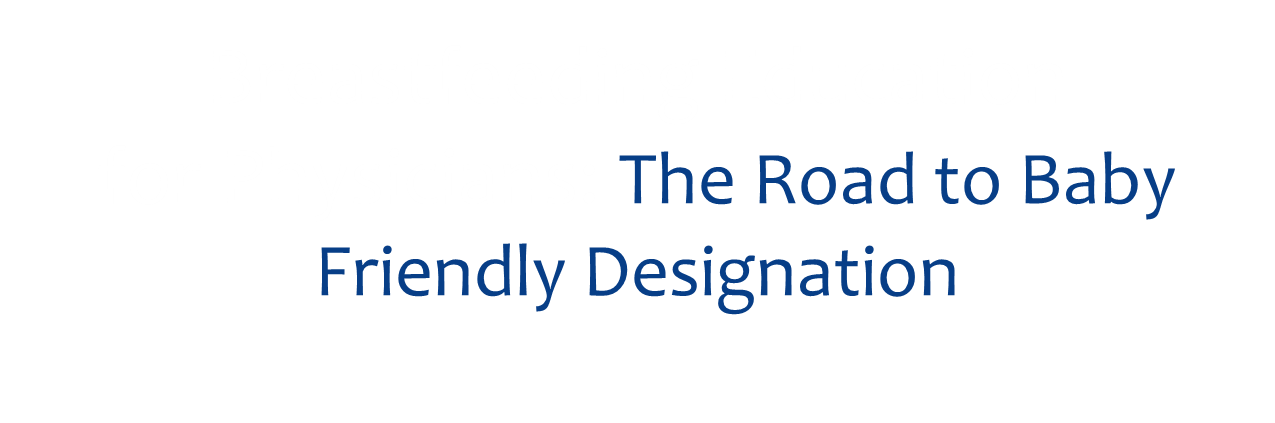 Section 1
The WHO/UNICEF Ten Steps to Successful Breastfeeding
Jennifer Amrol, MD
Assistant Professor of Clinical Pediatrics
University of South Carolina School of Medicine
Objectives
Examine and define the Ten Steps to Successful Breastfeeding and the significance of each step.

Identify the importance of breastfeeding and its benefits.

Identify the contraindications to breastfeeding.
The WHO/UNICEF Ten Steps to Successful Breastfeeding
Have a written infant feeding policy that is routinely communicated to all health care staff.
Train all health care staff in skills necessary to implement this policy.
Inform all pregnant women about the benefits and management of breastfeeding.
Help mothers initiate breastfeeding within one half hour of birth.
Show mothers how to breastfeed and how to maintain lactation even if they should be separated from their infants.
Give newborn infants no food or drink other than breast milk, unless medically indicated.
Practice rooming-in – allow mothers and infants to remain together – 24 hours a day.
Encourage breastfeeding on demand.
Give no artificial teats or pacifiers (also called dummies or soothers) to breastfeeding infants.
Foster the establishment of breastfeeding support groups and refer mothers to them on discharge from the hospital or clinic.
[Speaker Notes: Ten steps talk about feeding on demand but not a specific timing.]
Step 1Have a written infant feeding policy that is routinely communicated to all health care staff.
Created by nurses, managers, and physicians
Approved by hospital staff
Step 2Train all health care staff in skills necessary to implement this policy.
20 hours including 5 supervised hours for staff 
15 lessons 
5 competencies 
Communicating with pregnant and postpartum women about infant feeding 	
Observing and assisting with breastfeeding 
Teaching hand expression and safe storage of milk 
Teaching safe formula preparation and feeding 
Hospital specific issues (rooming-in or supplement conversations)
3 hours for physicians but need to have same knowledge and skills
Step 3Inform all pregnant women about the benefits and management of breastfeeding.
Nurses and managers
Physicians and Administrators
Develop prenatal curriculum for staff
Develop prenatal curriculum for moms
Content readily available
Script educational messages
Develop cue cards or flip charts 
Mothers need to know: 
List of benefits 
Basic management 
position and latch
feeding on cue 
Importance of skin-to-skin contact 
Rooming-in 
Risks of supplements while breastfeeding in the first 6 months.
Step 4Help mothers initiate breastfeeding within one half hour of birth.
Place babies in skin-to-skin contact with their mothers immediately following birth for at least an hour and encourage mothers to recognize when their babies are ready to breastfeed, offering help if needed.
This step applies to all babies, regardless of feeding method.
Step 4Uninterrupted skin-to-skin within 5 minutes for at least the first hour after life
AHRQ: Level IIa evidence; good 
AAP Policy: Initiate skin-to-skin in the first hour; keep newborn and mother together in recovery and after; avoid unnecessary oral suctioning. 
Delay procedures until after first hour 

Anderson GC, et al. Cochrane Database Syst. Rev. 2003;(2):CD003519.
Step 4Skin to Skin Contact
Infant dried and placed ventral-to-ventral on mothers chest 
Cap placed on head 
Doubled pre-warmed blankets over both 
May suction if necessary while in SSC (skin to skin contact)
Assess and assign APGARS 
Replace damp blankets as needed 
MONITOR dyad
SSC should be encouraged throughout hospital stay
Benefits of Skin to Skin Contact (SSC)
Newborns exhibit crawling behavior that helps them reach their mother’s breast and may then feed within the first hour
Fewer breastfeeding problems
Less difficulty with future attachment
Enhanced milk production
Continued SSC supports breastfeeding success even after newborn period
Fathers and other adult family members may also participate in SSC
Step 5Educate Mothers
Show mothers how to breastfeed and how to maintain lactation even if they should be separated from their infants.
If mothers and babies are separated, help them express milk within 3 but no more than 6 hours after delivery
Step 5
Prior to discharge, mothers should be educated on basic breastfeeding practices including:
The importance of exclusive breastfeeding
How to maintain lactation for exclusive breastfeeding for about 6 months
Criteria to assess if the baby is getting enough breast milk
How to express, handle, and store breast milk, including manual expression
How to sustain lactation if the mother is separated from her infant or will not be exclusively breastfeeding after discharge
How to express breast milk by hand
The mother should:
• Have a clean, dry, wide-necked container for the expressed breast milk;
• Wash her hands thoroughly;
• Sit or stand comfortably and hold the container under her nipple and areola;
• Put her thumb on top of her breast and her first finger on the underside of her breast so that they are opposite each other about 4 cm from the tip of the nipple;
• Compress and release her breast between her finger and thumb a few times. If milk does not appear, re-position her thumb and finger a little closer or further away from the nipple and compress and release a number of times as before.  This should not hurt – if it hurts, the technique is wrong. At first no milk may come, but after compressing a few times, milk starts to drip out. It may flow in streams if the oxytocin reflex is active;
• Compress and release all the way around her breast, with her finger and thumb the same distance from the nipple;
• Express each breast until the milk drips slowly;
• Repeat expressing from each breast 5 to 6 times;
• Stop expressing when milk drips slowly from the start of compression, and does not flow;
• Avoid rubbing or sliding her fingers along the skin;
• Avoid squeezing or pinching the nipple itself.
Hand Expression Video
http://newborns.stanford.edu/Breastfeeding/HandExpression.html

From Jane Morton, MD at Stanford University
Many other educational videos available at this link
Step 5If Not Breastfeeding…
Mothers who have chosen to feed formula should receive:
Written instruction regarding formula, not specific to a particular brand
Verbal information about safe preparation, handling, storage (May use USDA guideline), and feeding
Staff should document completion of instruction on formula preparation and safe feeding in the record
This information should be given on an individual basis only to women who have chosen to formula feed or mix feed their babies (NO GROUP SESSIONS)
Step 5If Not Breastfeeding…
USDA. WIC Works Resource System.
Provides details on formula feeding
http://www.nal.usda.gov/wicworks/Topics/FG/Chapter4_InfantFormulaFeeding.pdf
Provides details on formula preparation
http://www.nal.usda.gov/wicworks/WIC_Learning_Online/support/job_aids/formula.pdf
Step 6Give newborn infants no food or drink other than breast milk unless medically indicated.
Formula will not be given to any breastfed infant unless specifically ordered for a medical indication or with the mother’s informed and documented request. 
When a breastfeeding mother requests a human milk substitute, the staff will explore the mother’s reason for the request as well as any concerns she has. 
The staff will educate the mother regarding the negative consequences of feeding infants human milk substitutes, and the counseling and education will be documented in the mother’s chart.
Maternal Medical Indications to Use Formula
HIV infection
When replacement feeding is acceptable, feasible, affordable, sustainable, and safe
Human t-lymphotrophic virus type I or II 
Rare in the US
Untreated brucellosis
Certain medications, prescribed cancer chemotherapy, radioactive isotopes, antimetabolites, statins,  antiretroviral medications and other medications where the risk of morbidity outweighs the benefits of breast milk feeding 
Undergoing radiation therapy
[Speaker Notes: Human lymphotrophic virus, assoc with adult t-cell leukemia and lymphoma is rare in US
Poor maternal nutrition is not a contraindication to breastfeeding.  
Infants in areas with endemic HIV who are exclusively breastfed for the first 3 months are at a lower risk of acquiring HIV infection than are those who received a mixed diet of human milk and other foods and/or commercial infant formula.89 Recent studies document that combining exclusive breastfeeding for 6 months with 6 months of antiretroviral therapy significantly decreases the postnatal acquisition of HIV-1.90,91]
Avoid Breastfeeding Temporarily
Severe illness that prevents a mother from caring for her infant
For example sepsis
Herpes simplex virus type 1 (HSV-1): direct contact between lesions on the mother's breasts and the infant's mouth should be avoided until all active lesions have resolved
Expressed milk may be fed to infant
Active, untreated tuberculosis
Until treatment has been received and mother is no longer contagious, expressed milk must be fed to the infant
Active, untreated varicella 
Infant may breastfeed after receiving immune globulin but should not have direct contact with uncrusted lesions 
Expressed milk may be fed to infant 
Substance and/or alcohol abuse 
Avoid nursing until free of abused drugs
[Speaker Notes: Mothers who may need to avoid breastfeeding temporarily
 Severe illness that prevents a mother from caring for her infant, for example sepsis;
 Herpes simplex virus type 1 (HSV-1): direct contact between lesions on the mother's breasts and the infant's mouth should be avoided until all active lesions have resolved;
Contamination does not occur through expressed milk for hsv and tb]
Maternal Substance and/or Alcohol Abuse
Maternal use of nicotine, alcohol, ecstasy, amphetamines, cocaine, and related stimulants has been demonstrated to have harmful effects on breastfed babies
Maternal smoking is a risk factor for low milk supply, poor weight gain, and SIDS
Encourage smoking cessation but breastfeeding a baby in a smoke filled environment will be beneficial to protect against respiratory infections
Limit smoking to after nursing
Alcohol, opioids, benzodiazepines and cannabis can cause sedation in both the mother and the baby
Alcohol ingestion should be limited to ~2oz liquor, 8oz wine, or 2 beers
Nursing should occur ≥2 hours after alcohol intake to reduce level in plasma and milk
Mothers should be encouraged not to use these substances and given opportunities and support to abstain
Mothers enrolled in supervised methadone maintenance programs may be encouraged to breastfeed
[Speaker Notes: Adequately nourished narcotic-dependent mothers can be encouraged to breastfeed if they are enrolled in a supervised methadone maintenance program and have negative screening for HIV and illicit drugs.96
Street drugs such as PCP (phencyclidine), cocaine, and cannabis can be detected in human milk, and their use by breastfeeding mothers is of concern, particularly with regard to the infant’s long-term neurobehavioral development and thus are contraindicated.97 Alcohol is not a galactogogue; it may blunt prolactin response to suckling and negatively affects infant motor development.98,99 Thus, ingestion of alcoholic beverages should be minimized and limited to an occasional intake but no more than 0.5 g alcohol per kg body weight, which for a 60 kg mother is approximately 2 oz liquor, 8 oz wine, or 2 beers.100 Nursing should take place 2 hours or longer after the alcohol intake to minimize its concentration in the ingested milk.101 Maternal smoking is not an absolute contraindication to breastfeeding but should be strongly discouraged, because it is associated with an increased incidence in infant respiratory allergy102 and SIDS.103 Smoking should not occur in the presence of the infant so as to minimize the negative effect of secondary passive smoke inhalation.104 Smoking is also a risk factor for low milk supply and poor weight gain.105,106]
Maternal Indications for Temporary Formula Use
Maternal medication:
Sedating psychotherapeutic drugs, anti-epileptic drugs and opioids and their combinations may cause side effects such as drowsiness and respiratory depression and are better avoided if a safer alternative is available
Most radioactive compounds require temporary cessation of breastfeeding (if for diagnostic purposes) or may preclude breastfeeding if for therapy
Radioactive iodine-131 is better avoided given that safer alternatives are available – a mother can resume breastfeeding about two months after receiving this substance
Excessive use of topical iodine or iodophors (e.g., povidone-iodine), especially on open wounds or mucous membranes, can result in thyroid suppression or electrolyte abnormalities in the breastfed infant and should be avoided
Cytotoxic chemotherapy requires that a mother stops breastfeeding during therapy
[Speaker Notes:  Maternal medication:
 sedating psychotherapeutic drugs, anti-epileptic drugs and opioids and their combinations may cause side effects such as drowsiness and respiratory depression and are better avoided if a safer alternative is available (7);
 excessive use of topical iodine or iodophors (e.g., povidone-iodine), especially on open wounds or mucous membranes, can result in thyroid suppression or electrolyte abnormalities in the breastfed infant and should be avoided;
 cytotoxic chemotherapy requires that a mother stops breastfeeding during therapy.]
Medications and Breastfeeding
Most medicines mothers take are safe for term infants.  Risk is highest in first two months of life and decreases after that.  Drugs with LMW or low protein binding pass more easily into breast milk- so monitoring is necessary.
Caffeine after one cup of coffee is insignificant but level may accumulate if large amount of caffeinated beverages are consumed; caffeine is not metabolized well by young infants.
Exercising may increase lactic acid in milk for 30-90 minutes and may change the taste.
Medications and Breastfeeding
Download the free LactMed app 
Easy to find, up to date information
Can search by drug name or drug class
Gives information about effect on infants and effects on lactation
Summary of Use gives relevant information
Download the free HCP’s Guide to Breastfeeding app
Created by Texas Department of State Health Services
Resource for education, problems, evidence, and coding
Conditions that Do Not Contraindicate Breastfeeding
Breast abscess
Breastfeeding should continue on the unaffected breast
Feeding from the affected breast can resume once treatment has started
Hepatitis B
Infants should be given hepatitis B vaccine, within the first 48 hours or as soon as possible thereafter
Hepatitis C
Mastitis
If breastfeeding is very painful, milk must be removed by expression to prevent progression of the condition
Tuberculosis
Mother and baby should be managed according to national tuberculosis guidelines (separation with feeds of expressed milk until mother is treated and  no longer contagious)
Poor maternal nutrition
[Speaker Notes: Need an extra 300 to 500 cals/day.
Hep b and c are not contraindications; nor is CMV as no serious illness or sxs have been reported in infants fed cmv+ milk.  But because of theoretical risk, risk must be addressed in preemies;  freezing and pasteurization significantly decrease viral load.
Poorly nourished mothers or those on selective vegan diets may require a supplement of DHA as well as multivitamins.]
Conditions That May Interfere With Breastfeeding
Breast conditions
Tubular breasts
Reduction mammoplasty
Augmentation mammoplasty
Lumpectomy
Previous treatment for breast cancer
Trauma and burns
Pierced nipples
Primary Insufficient Milk Syndrome
5% of women will not produce adequate milk
[Speaker Notes: Breast size does not affect the ability to nurse because size is due to fat and not to glandular tissue.
Tubular breasts may be hypoplastic and can be associated with insufficient milk production
Reduction mammoplasty with repositioning of the areolae and nipples are likely to have problems with milk supply because periareolar incisions interrupt the ducts and block milk flow to nipple although some recannulization may occur.  Leaving the nipple and areola on a pedicle during surgery improves the success of lactation.
Augmentation is compatible with breastfeeding success if implant is placed behind pectoral muscles.  Although large implants may impede the capacity of breast tissue to enlarge during lactation and therefore affect supply and may also restrict blood flow to mammary tissue which will restrict milk production.
Lumpectomy will affect breastfeeding if a large amount of nerves and ducts are severed or removed.  Periareolar incisions are the most concerning.
Pregnancy after cancer is not a problem although a wait of 5 years is recommended.  If sooner than 5 years, breastfeeding is usually successful on the unaffected side and sometimes on both if surgery or radiation did not interfere.
The effect of trauma and burns depends on how much direct injury to ducts and mammary tissue occurred.
Piercings do not affect breastfeeding success unless there is infection or scarring.  Piercings should be removed due to choking hazards.
Inverted nipples should not affect breastfeeding as the inversion lessens as bf continues.]
Infant Conditions Requiring Formula Use
Galactosemia
Galactose free formula is needed 
Maple Syrup Urine Disease 
Formula must be free of leucine, isoleucine, and valine 
PKU 
Phenylalanine-free formula is needed 
Some breastfeeding is possible with monitoring
Continue Breastmilk butLimited Supplements May be Needed
Very low birth weight infants (those born weighing less than 1500g)
Very preterm infants, i.e. those born less than 32 weeks gestational age
Newborn infants who are at risk of hypoglycemia by virtue of impaired metabolic adaptation or increased glucose demand 
Preterm
Small for gestational age 
Significant intrapartum hypoxic/ischemic stress
Illness
Those whose mothers are diabetic if their blood sugar fails to respond to optimal breastfeeding or breast-milk feeding
[Speaker Notes: Infants for whom breast milk remains the best feeding option but who may need other food in addition to breast milk for a limited period]
Step 6 Track Exclusive Breast Milk Feeding
The facility will track exclusive breast milk feeding according to The Joint Commission definition of exclusive breast milk feeding. 
Beginning January 1, 2014
Hospitals delivering ≥1100 infants per year will report exclusive breast milk feeds to The Joint Commission to maintain accreditation
Goal is to reduce or eliminate unnecessary supplementation of the breastfed newborn
Health consequences of non-exclusive breastfeeding
Increased infections and diarrhea in the short term
Allergy and autoimmune problems in the long term
Health Consequences of Non-exclusive Breastfeeding
Breastfed and formula-fed infants have different gut flora
Breastfed babies have a lower gut pH (5.1-5.4) throughout the first six weeks with gut flora of predominately bifidobacteria with reduced pathogenic microbes such as E coli, bacteroides, clostridia, and streptococci
Babies fed formula have a high gut pH of approximately 5.9-7.3 with a variety of putrefactive bacterial species
In infants fed breast milk and formula supplements, the mean pH is approximately 5.7-6.0 during the first four weeks, falling to 5.45 by the sixth week
When formula supplements are given to breastfed babies during the first seven days of life, the development of a strongly acidic environment is delayed and may never be reached
Breastfed infants who receive supplements develop gut flora and behavior like formula-fed infants
Walker, Marsha. “Supplementation of the Breastfed Baby ‘Just One Bottle Won’t Hurt’---or Will It?”
Health Consequences of Non-exclusive Breastfeeding
The neonatal GI tract undergoes rapid growth and maturational change following birth
Infants have a functionally immature and immunonaive gut at birth
Tight junctions of the GI mucosa take many weeks to mature and close leaving the gut open to whole proteins and pathogens
Open junctions and immaturity play a role in the acquisition of NEC, diarrheal disease, and allergy
sIgA from colostrum and breast milk coats the gut, passively providing immunity during the time of reduced neonatal gut immune function
Mothers’ sIgA is antigen specific. The antibodies are targeted against pathogens in the baby’s immediate surroundings
The mother synthesizes antibodies when she ingests, inhales, or otherwise comes in contact with a disease-causing microbe
These antibodies ignore useful bacteria normally found in the gut and ward off disease without causing inflammation
Walker, Marsha. “Supplementation of the Breastfed Baby ‘Just One Bottle Won’t Hurt’---or Will It?”
Supporting Studies
Infant formula should not be given to a breastfed baby before gut closure occurs
Once dietary supplementation begins, the bacterial profile of breastfed infants resembles that of formula-fed infants in which bifidobacteria are no longer dominant and the development of obligate anaerobic bacterial populations occurs (Mackie, Sghir, Gaskins, 1999)
Relatively small amounts of formula supplementation of breastfed infants (one supplement per 24 hours) will result in shifts from a breastfed to a formula-fed gut flora pattern (Bullen, Tearle, Stewart, 1977)
The introduction of solid food to the breastfed infant causes a major perturbation in the gut ecosystem, with a rapid rise in the number of enterobacteria and enterococci, followed by a progressive colonization by bacteroides, clostridia, and anaerobic streptococci (Stark & Lee, 1982)
With the introduction of supplementary formula, the gut flora in a breastfed baby becomes almost indistinguishable from normal adult flora within 24 hours (Gerstley, Howell, Nagel, 1932)
If breast milk were again given exclusively, it would take 2-4 weeks for the intestinal environment to return again to a state favoring the gram positive flora (Brown & Bosworth, 1922; Gerstley, Howell, Nagel, 1932)
Walker, Marsha. “Supplementation of the Breastfed Baby ‘Just One Bottle Won’t Hurt’---or Will It?”
[Speaker Notes: Gut flora differences have been known for a long time]
Supporting Studies
In susceptible families, breastfed babies can be sensitized to cow’s milk protein by the giving of just one bottle, (inadvertent supplementation, unnecessary supplementation, or planned supplements), in the newborn nursery during the first three days of life (Host, Husby, Osterballe, 1988; Host, 1991)
Infant’s risk of developing atopic disease has been calculated at 37% if one parent has atopic disease, 62-85% if both parents are affected and is dependent on whether the parents have similar or dissimilar clinical disease, and in those infants showing elevated levels of IgE in cord blood irrespective of family history (Chandra, 2000)
In breastfed infants at risk, hypoallergenic formulas can be used to supplement breastfeeding; the recommended timing of solid food introduction is unclear (AAP 2012)
Walker, Marsha. “Supplementation of the Breastfed Baby ‘Just One Bottle Won’t Hurt’---or Will It?”
Health Consequences of Non-exclusive Breastfeeding
In susceptible families, early exposure to cow’s milk proteins can increase the risk of the infant or child developing insulin dependent diabetes mellitus (IDDM) (Mayer et al, 1988; Karjalainen, et al, 1992)
The avoidance of cow’s milk protein for the first several months of life may reduce the later development of IDDM or delay its onset in susceptible individuals (AAP, 1994)
Sensitization and development of immune memory to cow’s milk protein is the initial step in the etiology of IDDM (Kostraba, et al, 1993)
Sensitization can occur with very early exposure to cow’s milk before gut cellular tight junction closure 
Sensitization can occur with exposure to cow’s milk during an infection-caused gastrointestinal alteration when the mucosal barrier is compromised allowing antigens to cross and initiate immune reactions 
Sensitization can occur if the presence of cow’s milk protein in the gut damages the mucosal barrier, inflames the gut, destroys binding components of cellular junctions, or other early insult with cow’s milk protein leads to sensitization (Savilahti, et al, 1993)
Walker, Marsha. “Supplementation of the Breastfed Baby ‘Just One Bottle Won’t Hurt’---or Will It?”
Step 7 Couplet Care
Practice rooming-in – allow mothers and infants to remain together – 24 hours a day.
Guideline: separation of mothers and infants will occur only if medically indicated and justification is documented in the chart
Sleep time same but quality improved 
Mother can recognize feeding cues 
Crying is a late sign of hunger 
Exams, procedures, baths, etc. done in mother-infant room
Step 8Feeding on Demand
Encourage breastfeeding on demand.
Mothers are taught to recognize their infant’s feeding cues and feed on-demand. 
No restrictions are placed on mothers regarding frequency or duration of breastfeeding. 
Step 7 facilitates Step 8 
On-demand or cue-based feeds
NOT necessarily every 2 to 3 hours
AAP recommends 8-12 times per day (tally feeds) 
Feed until satiated and offer other side 
NOT necessarily for 10 or 15 minutes each side
[Speaker Notes: but generally no longer than 4 hours between feeds for the first 2-7 days]
Step 9Pacifier and Bottle Use
Give no artificial teats or pacifiers to breastfeeding infants.
Educate all breastfeeding mothers about how the use of bottles and artificial nipples may interfere with the development of optimal breastfeeding 
When a mother requests one, the health care staff should explore the reasons for this request, address the concerns raised, educate her on the possible consequences to the success of breastfeeding, and discuss alternative methods for soothing and feeding her baby 
Document education of mother 
Any fluid supplementation (whether medically indicated or following informed decision of the mother) should be given by tube, syringe, spoon or cup in preference to an artificial nipple or bottle.
[Speaker Notes: AAP policy statement says to wait 3-4 weeks for establishment of bf before introducing paci]
Step 9
Policy: Pacifiers or artificial nipples will not be given by the staff to breastfeeding infants with the following exceptions of medical necessity: 
NICU, painful procedures, medical conditions where non-nutritive suckling using a pacifier is beneficial 
Pacifiers provide SIDS protection, so the AAP Policy Statement recommends pacifier use beginning around 3-4 weeks of age to allow for the establishment of breastfeeding first
Families may provide own pacifiers if they insist on using one
[Speaker Notes: AAP policy statement says to wait 3-4 weeks for establishment of bf before introducing paci]
Step 10Support after Discharge
Foster the establishment of breastfeeding support groups and refer mothers to them on discharge from the hospital or clinic
Policy:
All breastfeeding newborns will be scheduled to see a pediatrician or other knowledgeable healthcare professional at 3 to 5 days of age. 
For infants who are not latching or may be having difficulty, delay discharge or see in 24 hours after discharge
Breastfeeding mothers will be referred to community breastfeeding resources and support groups. 
A list of resources will be printed and distributed to all breastfeeding families in their discharge information package. 
This list will be printed in the languages most frequently spoken/read by mothers delivering at this hospital.
Compliance with the International Code of Marketing of Breast-milk Substitutes
The facility will:
Not accept supplies of breastmilk substitutes and feeding supplies at no cost or below fair market cost
Protect new parents from influence of vendors of such items
Practice in accordance with its vendor/ethics policy regarding appropriate interaction between vendors of such items and facility staff
Educate staff members about the Code and its role in ethical health care practices
Current Recommendations for Breastfeeding
Infants should be exclusively* breastfed for six months and continue breastfeeding, with the introduction of appropriate complementary foods, through the second year of life and beyond**.

*Exclusive breastfeeding = only human milk . Exceptions include drops or syrups of vitamins, minerals, or medicines or rehydration solution . The definition allows for an infant to be breastfed by his or her mother or a wet nurse or fed expressed milk.
**Note: no recommendation regarding the age of completion of breastfeeding is provided in this statement. It is considered normal and acceptable for mothers to breastfeed their children until two years and beyond for the many nutritional, immunologic and developmental benefits.  
This recommendation should be the goal for all health providers who care for mothers, infants and their families. Our professional task is to help mothers and families make an informed decision and then provide appropriate evidence-based care that will help them achieve their decision.

Recommended by WHO, UNICEF, US CDC, AAFP, AAP, ACOG, and similar organizations
[Speaker Notes: Reasons for not breastfeeding: lack of information, embarrassed by the idea of breastfeeding, lack of confidence in the ability to be successful, cultural factors, lack of support.
Other factors that affect the decision: formula marketing (widely held belief that formula is equivalent to human milk; advertising is meant to convince families that bottle-feeding is normal.); work (difficulties in providing milk while at work); fear of being tied down with a loss of freedom if they are the only one who can feed their child- most infants are portable and can be fed discreetly- SC has a law protecting moms’ rights to breastfeed in public]
Evidence Based Support for Breastfeeding:  Infant Factors
Risks of not breastfeeding
Increased otitis media and diarrhea 
Increased gastroenteritis, severe lower respiratory tract infections, UTI, bacteremia, atopic dermatitis, asthma, NEC, and SIDS
Higher risk of dental caries, type 1 diabetes, obesity, Crohn’s and celiac disease, ulcerative colitis, lymphoma, and leukemia
Exposure to risks associated with human milk substitutes
[Speaker Notes: Diarrhea risk 8.6x for partially versus exclusive and 25x none versus exclusive
Human milk substitutes have associated risks such as manufacturing errors, mixing errors, contamination during preparation and overfeeding.  Powdered milk may be contaminated during the latter stages of manufacturing; cases of illness and death in preterm infants due to Enterobacter sakazakii have been associated with the bacteria present in powedered formula in NICUs.  Salmonella strains have also been found to contaminate powdered formula.

There is a dose response effect of breastfeeding on obesity with longer duration of breastfeeding associated with a lower risk of obesity in later childhood and adolescence.]
Dose-response Benefits of Breastfeeding
From the American Academy of Pediatrics “Breastfeeding and the Use of Human Milk” March 2012
Breastfeeding Benefits for Mother
Health benefits after birth
Quicker uterine involution (less blood loss)
Less post partum depression
Quicker return to prepregnancy weight
Health benefits longer term
Decreased breast and ovarian cancer
Decreased Type 2 Diabetes
Decreased osteoporosis and postmenopausal hip fractures
Social 
Decreased vulnerability to stress
Enhanced infant bonding, attachment, and parenting behaviors
Child spacing
Decreased risk of postpartum depression and maternally caused abuse and neglect
[Speaker Notes: Lactating women have decreased levels of steroid hormones.  Oxytocin blunts the response to stress hormones which is thought to be an adaptive mechanism to deal with the stressful time around delivery.  Oxytocin also seems to play a role in decreasing pain perception through the dopaminergic pathway.
Nonlactating women may ovulate by 6 weeks postpartum.  Exclusively breastfed women generally do not ovulate until at least 6 months after delivery.  So full nursing without return of menses reduces the likelihood of pregnancy to <2% with exclusive breastfeeding.
Amenorrhea also allows for repletion of iron stores and correction of anemia.
Premenopausal breast cancer is reduced significantly in women younger than 20y who breastfed for at least 6 months.  Reduced risk is also seen in older women who breastfed from 3 to 6 months.
Anovulation associated with lactation may also protect against ovarian cancer since there is increased risk with increased ovulation.
During lactation, bone density decreases ~5% and remineralization occurs during weaning.  This cannot be prevented by calcium supplementation beyond normal intake.  There seems to be decreased urinary excretion of calcium to meet this need.  One study showed decreased risk of hip fractures that is postulated to be due to repeated cycles of demineralization-remineralization that may strengthen bone.]
Child SpacingLactational Amenorrhea Method
Non lactating women may ovulate by 6 weeks post partum
Exclusive breastfeeding generally prevents ovulation until at least 6 months after delivery
No regular supplements
Feeding at least 8 times per day
Night feedings continue
Full nursing without return of menses reduces likelihood of pregnancy to <2%
[Speaker Notes: Nonlactating women may ovulate by 6 weeks postpartum.  Exclusively breastfed women generally do not ovulate until at least 6 months after delivery.  So full nursing without return of menses reduces the likelihood of pregnancy to <2% with exclusive breastfeeding.]
Benefits of Breastfeeding for Society
Cost savings
Formula expense of $750-$1200 for one year
Reduced health care costs, reduced public health and WIC costs, reduced parental employee absenteeism and associated loss of income 
From the AAP Policy Statement on Breastfeeding
A detailed pediatric cost analysis based on the AHRQ report concluded that if 90% of US mothers would comply with the recommendation to breastfeed exclusively for 6 months, there would be a savings of $13 billion per year.
Health benefits
Globally decreases infant morbidity and mortality
Naturally limits population growth
Environmental benefits
Breastfeeding is “green”
Renewable, no byproducts for disposal, no energy demands for production and delivery
[Speaker Notes: Savings come from reduced health care costs, reduced public health and WIC costs, reduced parental employee absenteeism and associated loss of family income, reduced environmental burden for disposal of formula cans and bottles, and reduced energy demands for production and transport of artificial feeding products.]
Thank you for completing Section 1 of Breastfeeding Education for Physicians. To obtain CME credit, please click on the link below, provide your information and complete the post-test.  

https://www.surveymonkey.com/s/BreastfeedingSection1